Transformations including vectors;
Distance;
Fractions of numbers;
Exam style questions.
Transformations including vectors;
Distance;
Fractions of numbers;
Exam style questions.
Transformations including vectors;
Distance;
Fractions of numbers;
Exam style questions.
Transformations including vectors;
Distance;
Fractions of numbers;
Exam style questions.
Transformations including vectors;
Distance;
Fractions of numbers;
Exam style questions.
Woodlawn Post 16
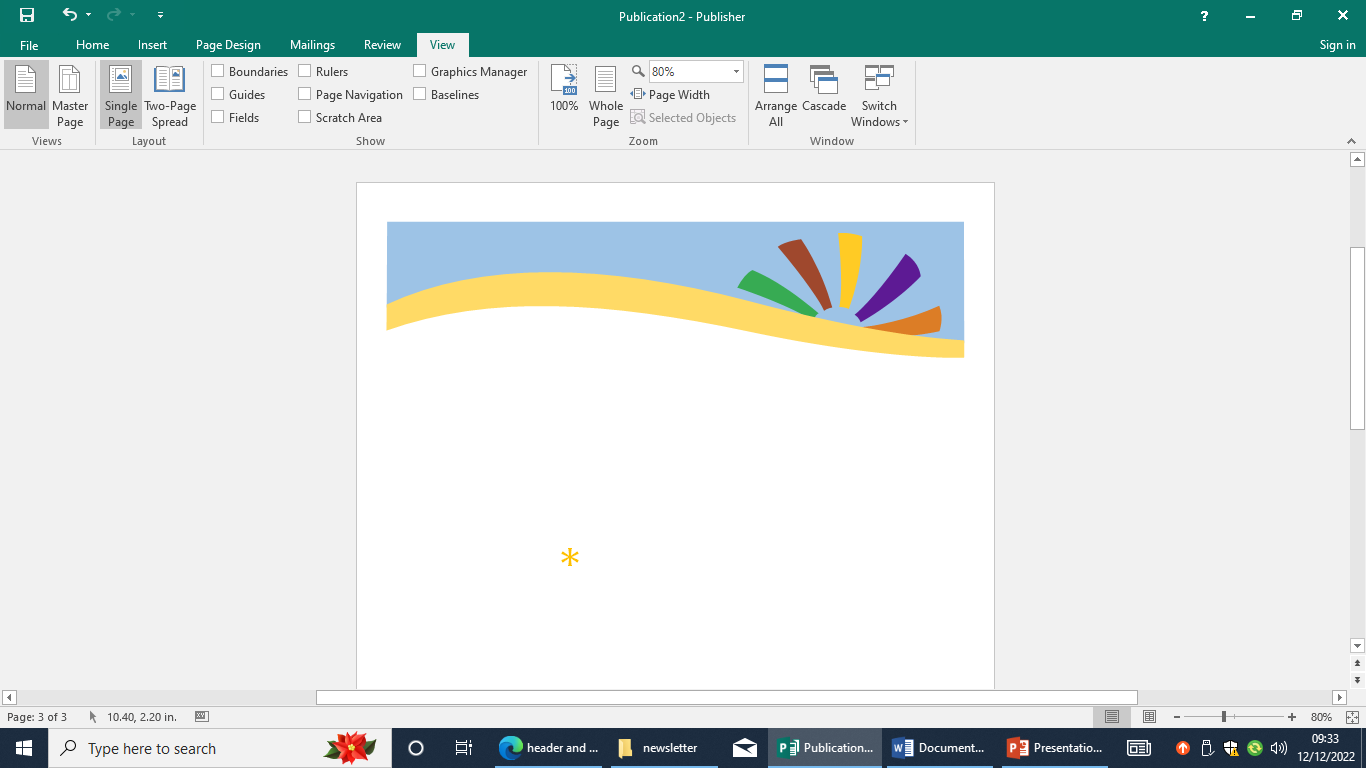 Spring B 2024 Curriculum Newsletter
Class 14 (CJ)
English 
The students will be following the Equals programme and continuing the study unit ‘Literacy for Life’. This unit is designed to develop the students ability to locate, research and interpret information about a range of events and topics as they make their first steps towards independence. During this five week period we will be studying a range of non-fiction texts, taking part in some speaking and listening activities and visiting our local community for an agreed purpose.

Maths
Maths in everyday life - measurement and volume. Pupils will further their ability to read scales on a variety of objects including rulers, thermometers, measuring jugs and weighing scales. They will then put these skills into practise measuring in a range of ways used in everyday life including measuring volumes of liquids and weights of solids especially when cooking.

Science
Our next AQA Unit award for Science will be ‘States of matter and reversible and irreversible changes.’ Pupils will further their understanding of how atoms are arranged in solids, liquids and gases as well as how these arrangements can change as changes of state occur. They will classify changes as reversible and irreversible as well as carry out an investigation into the solubility of everyday of everyday solids.

Community Learning 
The group will be continuing to use public transport and on occasion the minibus to travel, they will build their confidence in the community, manage social situations and practice money transactions. Students are encouraged to get involved in the planning of the trips, we will be visiting various town centres, museums and places of interest in the local area. We will be visiting shops and cafes on our trips and students get the chance to bring in some money to buy their lunch or a healthy snack if they wish. The weather is improving but still unpredictable, so suitable clothing is essential on the days of our trips.

Sport in the Community
Pupils will keep on improving their fitness and stamina by continuing to visit Contours gym at Tynemouth pool. Pupils will extend the time spent on the cardio-vascular machines including the treadmill, bike, cross trainer and rowing machine. We will improve our road safety skills while walking to and from the gym.
Humanities – R.E.
Pupils will further their understanding of festivals in the Sikh and Muslim faiths. They will explore the origins of the Sikh festival of Holi, research how Holi is celebrated and make their own Holi colour powders. Pupils will then investigate why and how Muslims take part in Ramadan and how they celebrate Eid-al-Fitr at the end of Ramadan.

Creativity – Enterprise
Pupils will be making Easter chocolate nests with chocolate eggs to sell during the last week of the half term. They will further their understanding of the production line method before being assigned, and carrying out individual jobs towards the making of their Easter nests.

Computing - Creativity
Pupils will take part in a Creating stories topic. They will create and design a main character and create a story around a problem that character encounters. They will then use images, photographs (they have taken) and drawing tools to add illustrations to their stories before using programmes to animate their stories.

Living Skills
Pupils will take part in tasks and activities, in our Bungalow, to identify and use the correct cleaning products, for specific jobs, within the home. They will further their understanding of hazard symbols and how products can be used safely. They will also compare traditional and modern methods of cleaning the home.

PSD
Pupils will further their understanding of the benefits of taking medicines (daily and emergency) and the differences between medicines and ‘drugs’, as well as further developing their knowledge of how alcohol and tobacco can affect the body in a negative way.
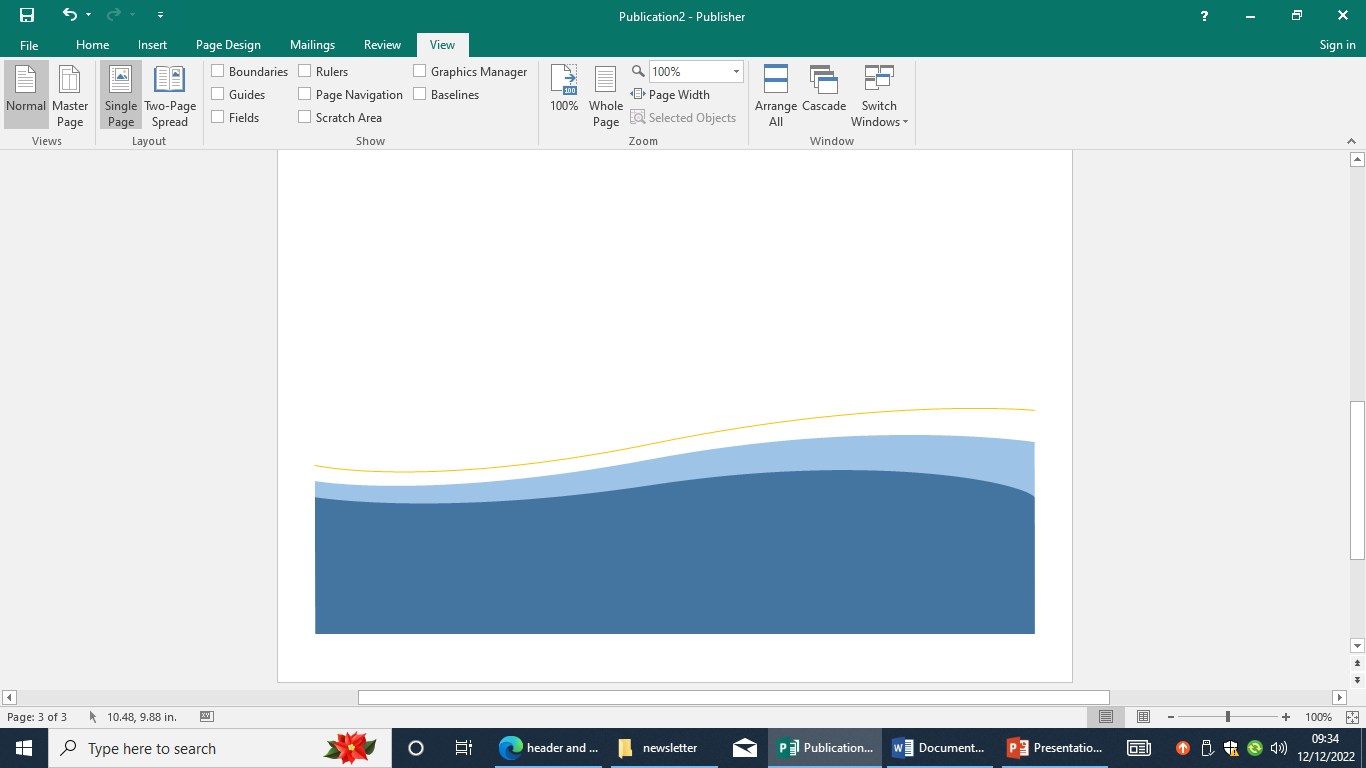 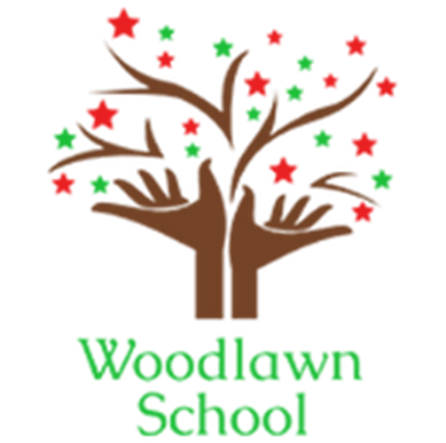 Woodlawn Post 16
Woodlawn Post 16
Woodlawn Post 16
Woodlawn Post 16
Woodlawn Post 16
Autumn B Curriculum Newsletter
Autumn B Curriculum Newsletter
Autumn B Curriculum Newsletter
Autumn B Curriculum Newsletter
Autumn B Curriculum Newsletter
Group A
Group A
Group A
Group A
Group A
ICT / Digital Media/ Photography - Tyne on Your Side Project
This half term students will combine their ICT, Digital Media and Photography skills  and will work towards a OCN London Level 1 qualification in Photography and Employability Skills. Students will take part in sessions developing employability skills, interview practice, job searching, building a CV and money advice.

Photography unit. With an aim to highlight their story through a creative outlet
whilst gaining a qualification.
ICT / Digital Media/ Photography - Tyne on Your Side Project
This half term students will combine their ICT, Digital Media and Photography skills  and will work towards a OCN London Level 1 qualification in Photography and Employability Skills. Students will take part in sessions developing employability skills, interview practice, job searching, building a CV and money advice.

Photography unit. With an aim to highlight their story through a creative outlet
whilst gaining a qualification.
ICT / Digital Media/ Photography - Tyne on Your Side Project
This half term students will combine their ICT, Digital Media and Photography skills  and will work towards a OCN London Level 1 qualification in Photography and Employability Skills. Students will take part in sessions developing employability skills, interview practice, job searching, building a CV and money advice.

Photography unit. With an aim to highlight their story through a creative outlet
whilst gaining a qualification.
ICT / Digital Media/ Photography - Tyne on Your Side Project
This half term students will combine their ICT, Digital Media and Photography skills  and will work towards a OCN London Level 1 qualification in Photography and Employability Skills. Students will take part in sessions developing employability skills, interview practice, job searching, building a CV and money advice.

Photography unit. With an aim to highlight their story through a creative outlet
whilst gaining a qualification.
ICT / Digital Media/ Photography - Tyne on Your Side Project
This half term students will combine their ICT, Digital Media and Photography skills  and will work towards a OCN London Level 1 qualification in Photography and Employability Skills. Students will take part in sessions developing employability skills, interview practice, job searching, building a CV and money advice.

Photography unit. With an aim to highlight their story through a creative outlet
whilst gaining a qualification.
ASDAN Short Course (Expressive Arts) 
Students will learn and demonstrate techniques in different forms of expressive arts (eg visual arts, performing arts, music, crafts, writing). Students will develop an awareness of how creative expression and enjoyment of the Arts can have a positive impact on mental health and wellbeing. Students will develop their own creative voice and produce their own original work. They will gain an understanding of the importance of Arts and creativity in society and industry.

Creative 
Students will learn about Art and Crafts from around the world. Students will explore a range of media and techniques and create their own artwork. Students will also create artwork in response to Remembrance Day and design artwork for the Woodlawn School Christmas Card. 
GCSE Art and GCSE Photography
Several students will continue working towards their GCSE Art and GCSE Photography qualification studying Natural forms.
ASDAN Short Course (Expressive Arts) 
Students will learn and demonstrate techniques in different forms of expressive arts (eg visual arts, performing arts, music, crafts, writing). Students will develop an awareness of how creative expression and enjoyment of the Arts can have a positive impact on mental health and wellbeing. Students will develop their own creative voice and produce their own original work. They will gain an understanding of the importance of Arts and creativity in society and industry.

Creative 
Students will learn about Art and Crafts from around the world. Students will explore a range of media and techniques and create their own artwork. Students will also create artwork in response to Remembrance Day and design artwork for the Woodlawn School Christmas Card. 
GCSE Art and GCSE Photography
Several students will continue working towards their GCSE Art and GCSE Photography qualification studying Natural forms.
ASDAN Short Course (Expressive Arts) 
Students will learn and demonstrate techniques in different forms of expressive arts (eg visual arts, performing arts, music, crafts, writing). Students will develop an awareness of how creative expression and enjoyment of the Arts can have a positive impact on mental health and wellbeing. Students will develop their own creative voice and produce their own original work. They will gain an understanding of the importance of Arts and creativity in society and industry.

Creative 
Students will learn about Art and Crafts from around the world. Students will explore a range of media and techniques and create their own artwork. Students will also create artwork in response to Remembrance Day and design artwork for the Woodlawn School Christmas Card. 
GCSE Art and GCSE Photography
Several students will continue working towards their GCSE Art and GCSE Photography qualification studying Natural forms.
ASDAN Short Course (Expressive Arts) 
Students will learn and demonstrate techniques in different forms of expressive arts (eg visual arts, performing arts, music, crafts, writing). Students will develop an awareness of how creative expression and enjoyment of the Arts can have a positive impact on mental health and wellbeing. Students will develop their own creative voice and produce their own original work. They will gain an understanding of the importance of Arts and creativity in society and industry.

Creative 
Students will learn about Art and Crafts from around the world. Students will explore a range of media and techniques and create their own artwork. Students will also create artwork in response to Remembrance Day and design artwork for the Woodlawn School Christmas Card. 
GCSE Art and GCSE Photography
Several students will continue working towards their GCSE Art and GCSE Photography qualification studying Natural forms.
ASDAN Short Course (Expressive Arts) 
Students will learn and demonstrate techniques in different forms of expressive arts (eg visual arts, performing arts, music, crafts, writing). Students will develop an awareness of how creative expression and enjoyment of the Arts can have a positive impact on mental health and wellbeing. Students will develop their own creative voice and produce their own original work. They will gain an understanding of the importance of Arts and creativity in society and industry.

Creative 
Students will learn about Art and Crafts from around the world. Students will explore a range of media and techniques and create their own artwork. Students will also create artwork in response to Remembrance Day and design artwork for the Woodlawn School Christmas Card. 
GCSE Art and GCSE Photography
Several students will continue working towards their GCSE Art and GCSE Photography qualification studying Natural forms.
GCSE Maths
In Maths this term students will cover addition and subtraction revision, volume, transformations including vectors, distance, fractions of numbers and continue to practice  exam style questions.

￼
￼
￼
￼
GCSE Maths
In Maths this term students will cover addition and subtraction revision, volume, transformations including vectors, distance, fractions of numbers and continue to practice  exam style questions.

￼
￼
￼
￼
GCSE Maths
In Maths this term students will cover addition and subtraction revision, volume, transformations including vectors, distance, fractions of numbers and continue to practice  exam style questions.

￼
￼
￼
￼
GCSE Maths
In Maths this term students will cover addition and subtraction revision, volume, transformations including vectors, distance, fractions of numbers and continue to practice  exam style questions.

￼
￼
￼
￼
GCSE Maths
In Maths this term students will cover addition and subtraction revision, volume, transformations including vectors, distance, fractions of numbers and continue to practice  exam style questions.

￼
￼
￼
￼
Sport in the Community
This half term pupils will continue to improve their fitness and stamina by walking in the local area. Students also have the option to visit the local Leisure centre where students get introduced to using the Gym or swim on a weekly basis.
Sport in the Community
This half term pupils will continue to improve their fitness and stamina by walking in the local area. Students also have the option to visit the local Leisure centre where students get introduced to using the Gym or swim on a weekly basis.
Sport in the Community
This half term pupils will continue to improve their fitness and stamina by walking in the local area. Students also have the option to visit the local Leisure centre where students get introduced to using the Gym or swim on a weekly basis.
Sport in the Community
This half term pupils will continue to improve their fitness and stamina by walking in the local area. Students also have the option to visit the local Leisure centre where students get introduced to using the Gym or swim on a weekly basis.
Sport in the Community
This half term pupils will continue to improve their fitness and stamina by walking in the local area. Students also have the option to visit the local Leisure centre where students get introduced to using the Gym or swim on a weekly basis.
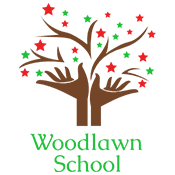 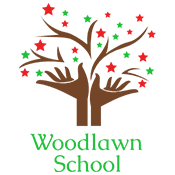 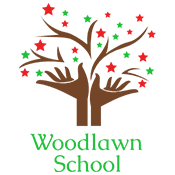 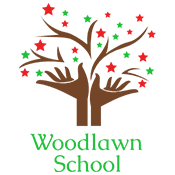 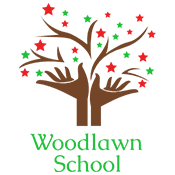